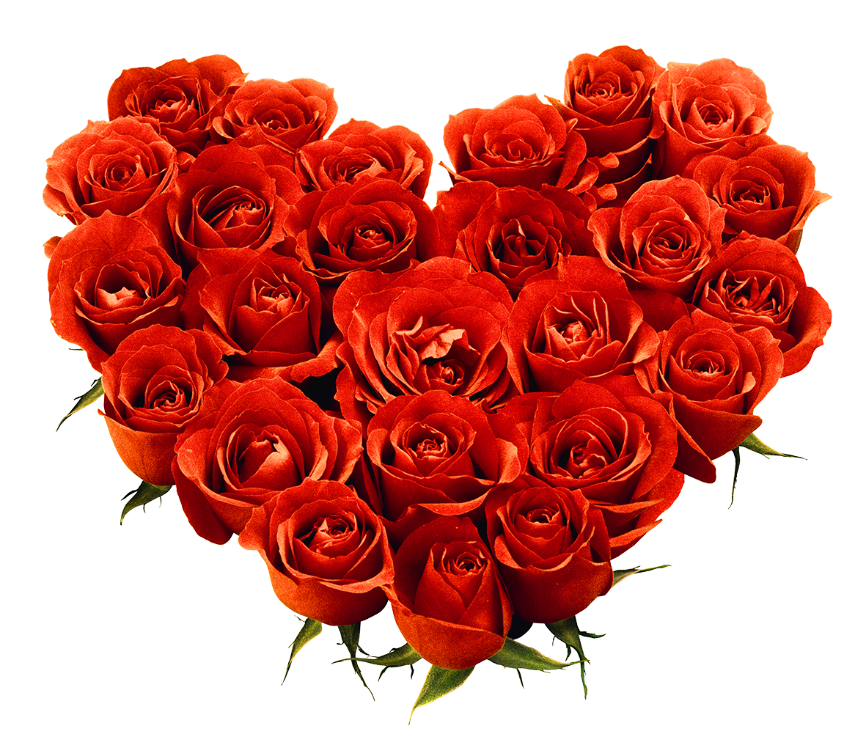 স্বাগতম
হাসান মাহমুদ শিমুল
সহকারী শিক্ষক(গণিত)
শ্রীপুর পাইলট বালিকা উচ্চ বিদ্যালয়।
শ্রীপুর, গাজীপুর।
 Email: shimul291@gmail.com
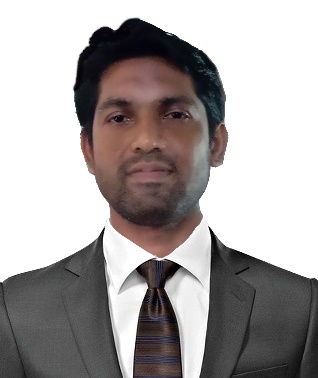 পাঠ পরিচিতি
শ্রেণিঃ নবম- দশম 
 বিষয়ঃ গণিত 
 পাঠের বিষয়ঃ সম্পাদ্য
বৃত্ত
রেখা
বৃত্তের স্পর্শক।
আজকের পাঠ
বৃত্তের কোনো বিন্দুতে একটি স্পর্শক আঁতে হবে। 
সম্পাদ্য নং ০৭
শিখনফল
বৃত্তের কোনো বিন্দুতে একটি স্পর্শক অঙ্কন করতে পারবে।  
অঙ্কনের বিবরন বলতে পারবে।
মনে করি, O কেন্দ্রবিশিষ্ঠ বৃত্তের A একটি বিন্দু। 
A বিন্দুতে বৃত্তটিতে একটি স্পর্শক আঁকতে হবে।
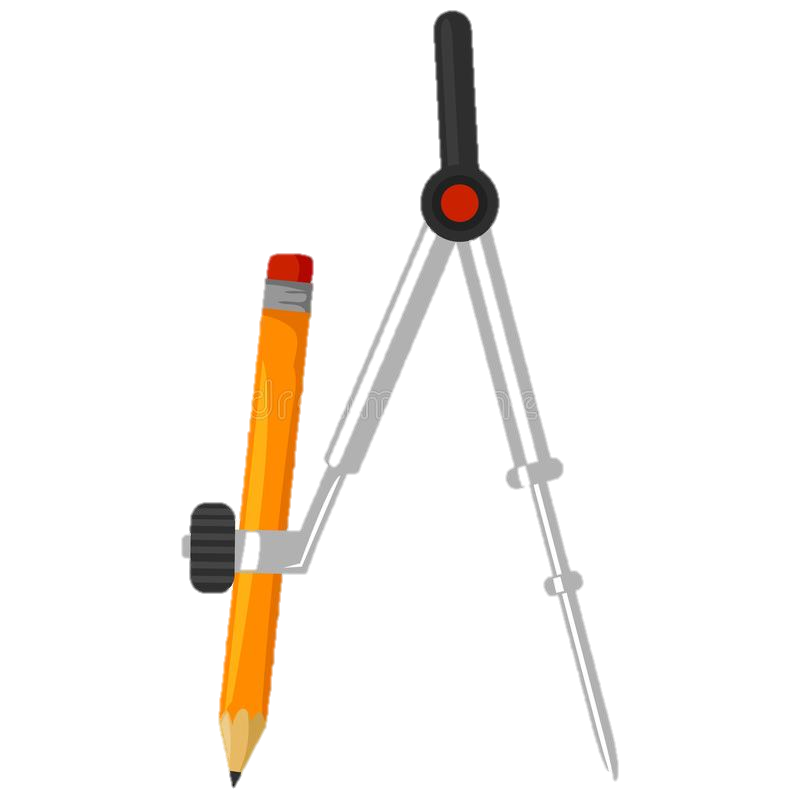 B
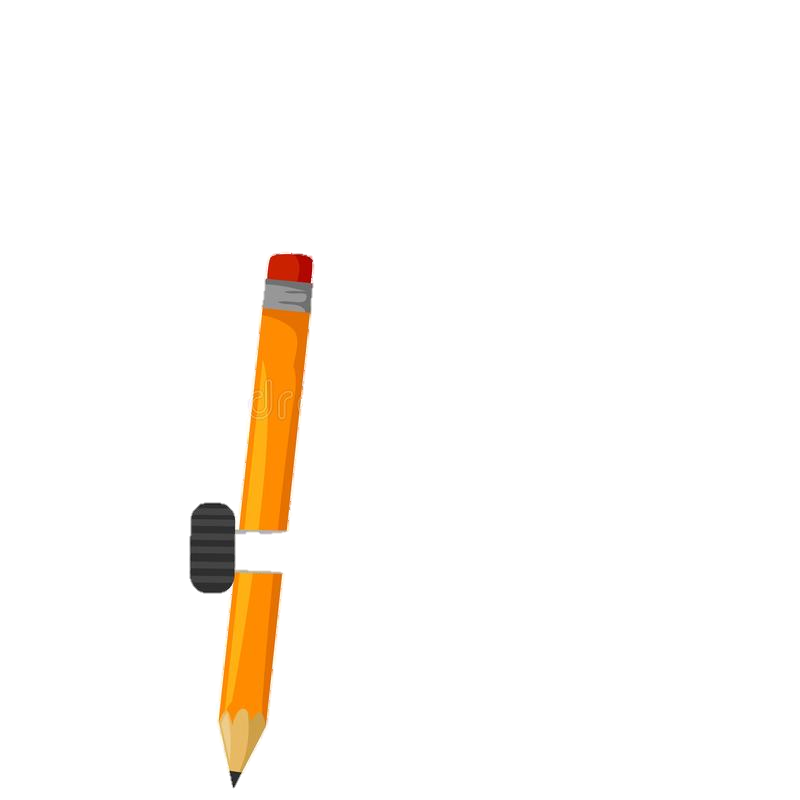 O
O
C
A
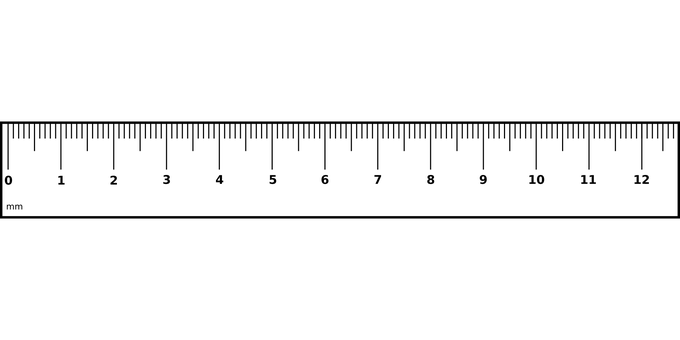 অঙ্কনঃ  O, A যোগ করি।
B
O
C
A
অঙ্কনঃ  O, A যোগ করি।
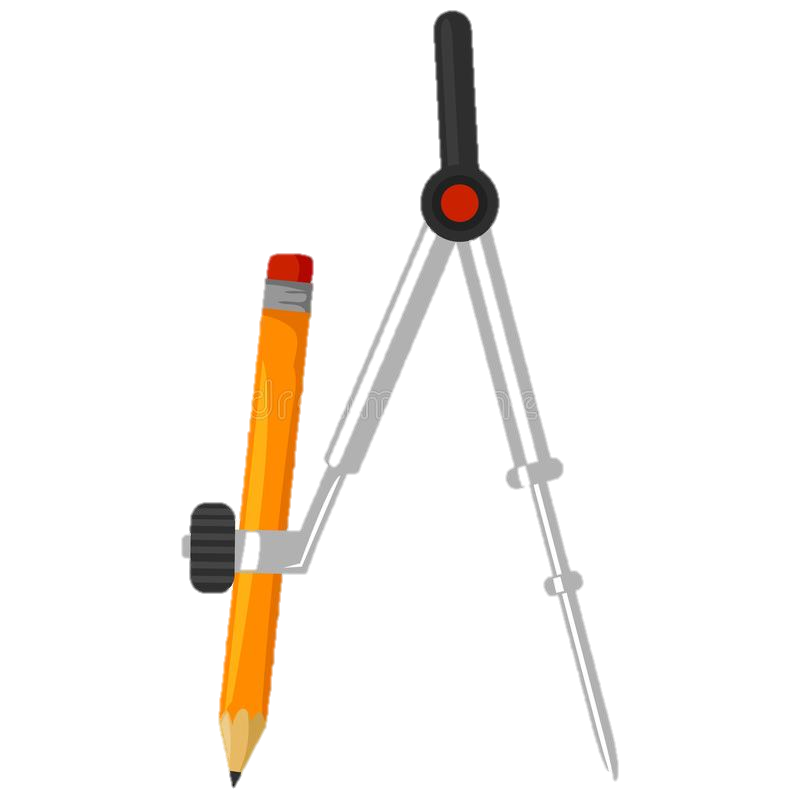 B
C
O
A
অঙ্কনঃ A বিন্দুতে  OA এর উপর লম্ব আঁকি।
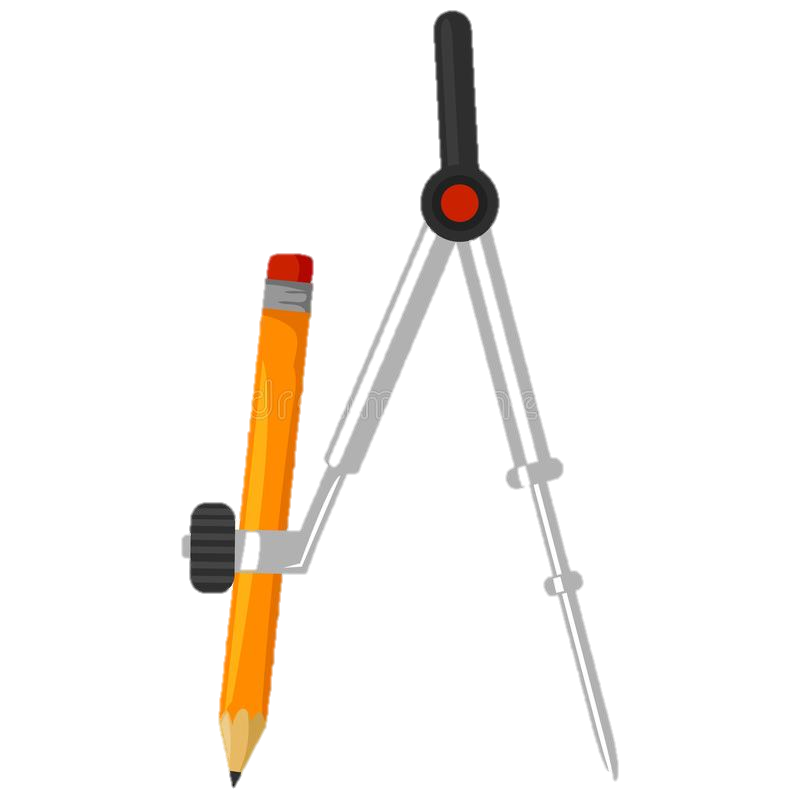 B
C
O
A
অঙ্কনঃ A বিন্দুতে  OA এর উপর AP লম্ব আঁকি।
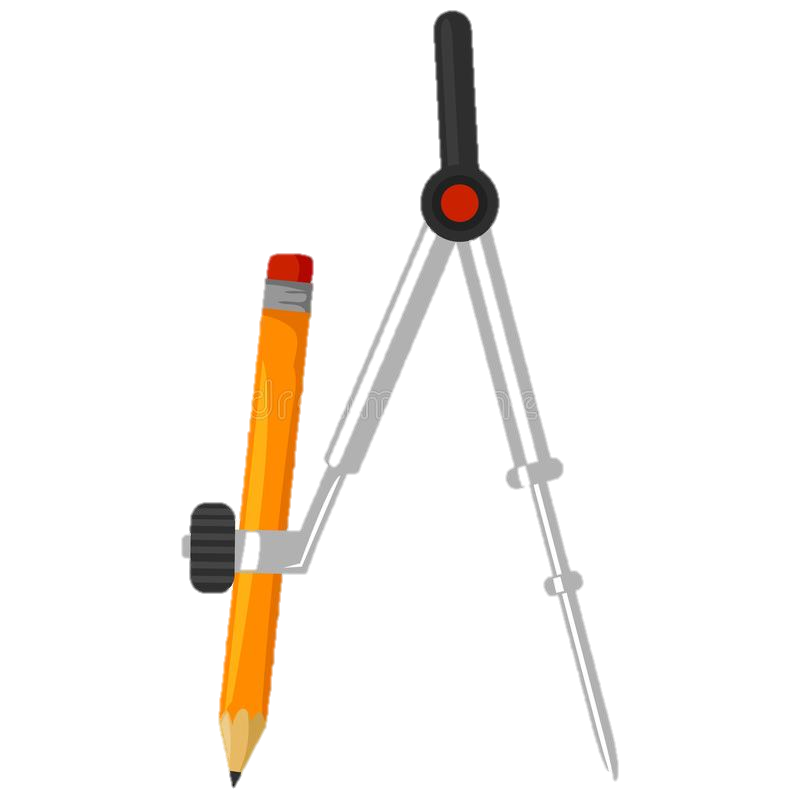 B
C
O
A
অঙ্কনঃ A বিন্দুতে  OA এর উপর AP লম্ব আঁকি।
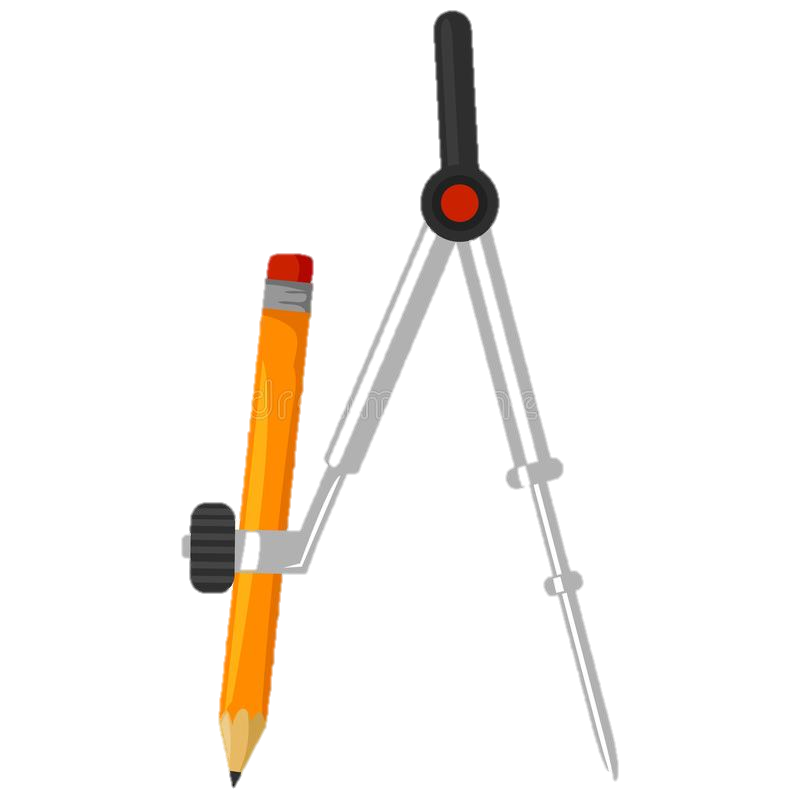 B
C
O
A
অঙ্কনঃ A বিন্দুতে  OA এর উপর AP লম্ব আঁকি।
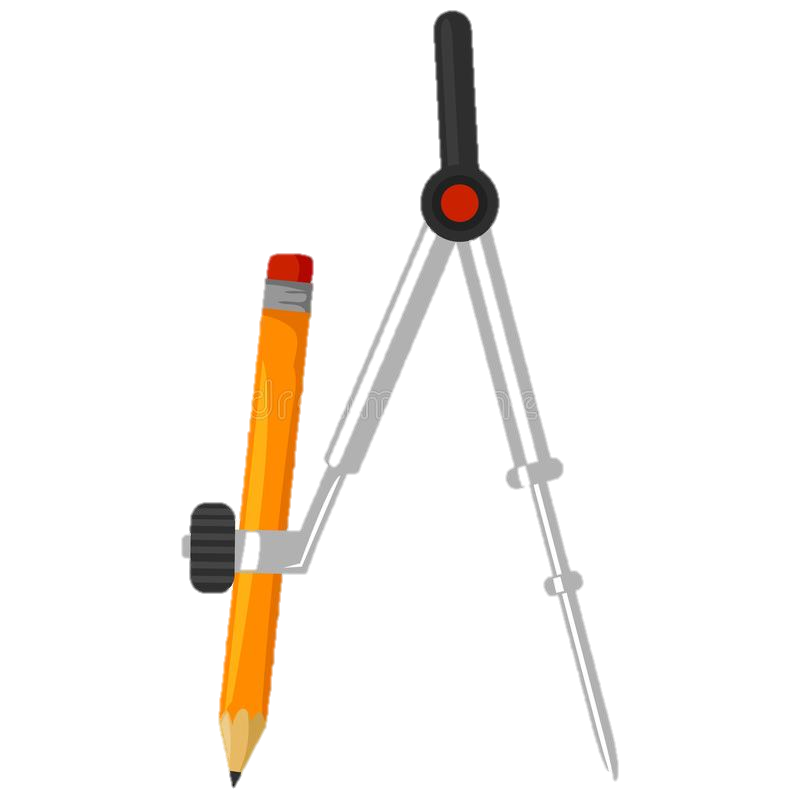 B
C
O
A
অঙ্কনঃ A বিন্দুতে  OA এর উপর AP লম্ব আঁকি।
B
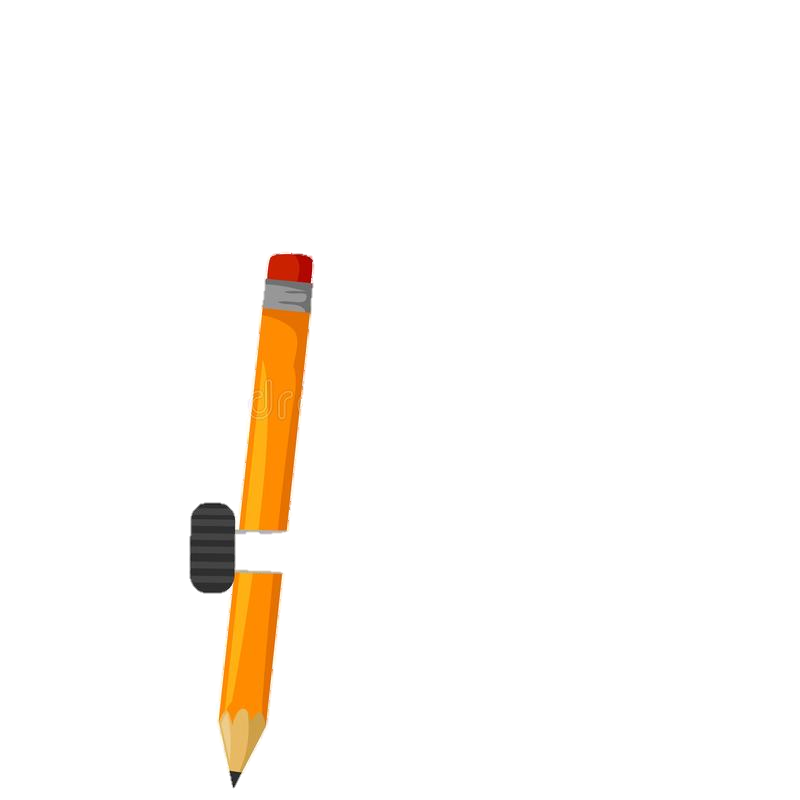 C
O
A
অঙ্কনঃ A বিন্দুতে  OA এর উপর AP লম্ব আঁকি।
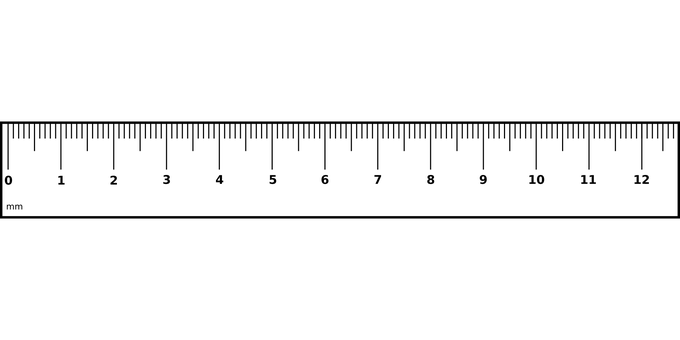 B
P
C
O
A
অঙ্কনঃ A বিন্দুতে  OA এর উপর AP লম্ব আঁকি।
তাহলে AP-ই  নির্ণয় স্পর্শক।